每周日至周四 19:30-20:15 火爆开讲
.
经传多赢
短线突击营
经传多赢
短线突击营
2024.9.18
课程日期
罗雪奎
主讲老师
A1120616080001
执业编号
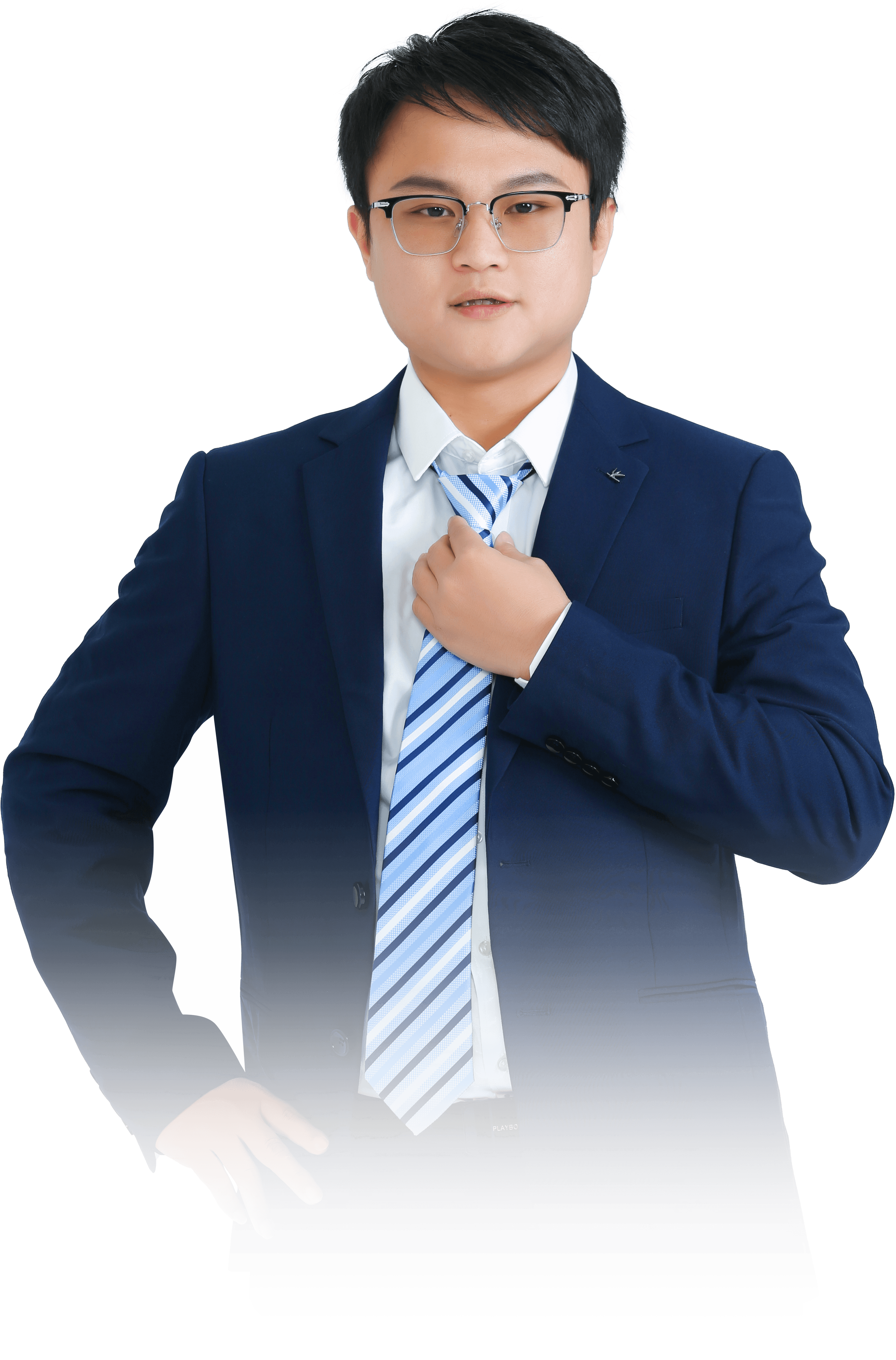 风格切换
国改权重走强
中国·广州
PART 01
大  盘
9月行情展望
1.月线四连阴+业绩真空期，9-10月月线有望金叉行情修复反弹概率较大
2.短线上攻上穿，中小盘题材迎来机会，热点涨停10家以上的做回档（回档资金翻红为机会）
3.银行为代表的大市值控盘股出现海洋寻底信号，易产生波段超跌，企稳后有望酝酿中期反弹。

4.方向：
         a.消费电子(各大厂商公布新品、新技术）————涨停10家以上的热点做回档
         b.月线金叉板块————————————————熊线上移+大单+资金翻红       
         c.控盘200中实现控盘双突破的形态———————控盘攀升+熊线上移
牛线下移释放风险
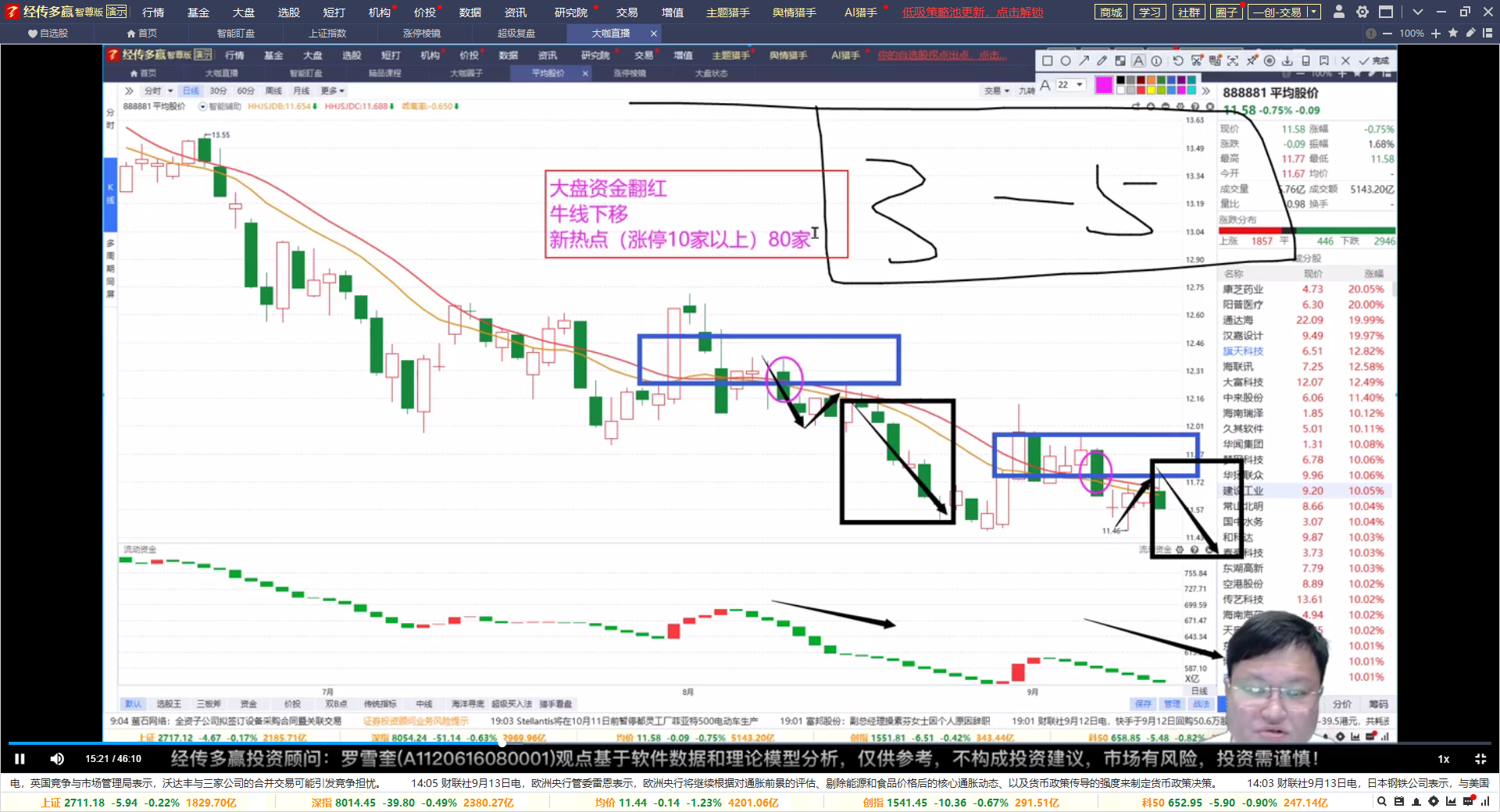 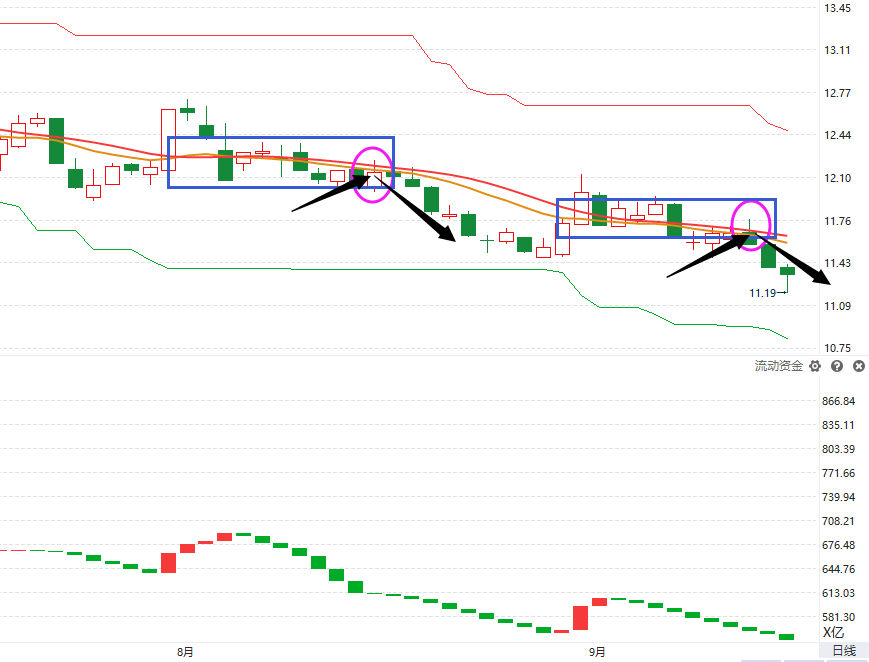 释放风险的三个条件：
大盘资金翻红
牛线下移
新热点（涨停10及以上） 80家
题材低迷，权重+国改走强
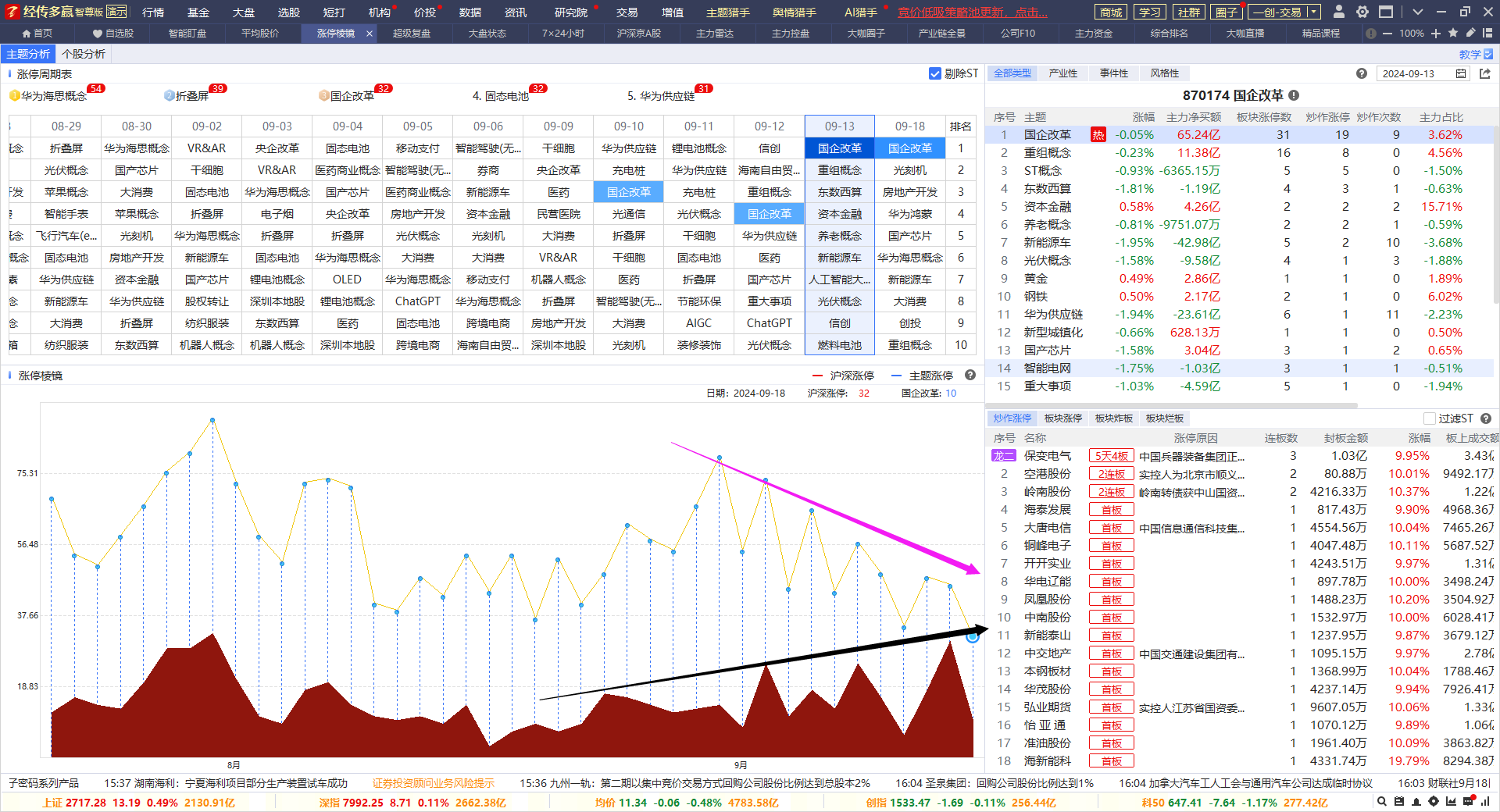 八月底开始异动的题材类开始兑现利好走弱，龙头跌停未能企稳。
权重类持续走强
题材低迷，权重+国改走强
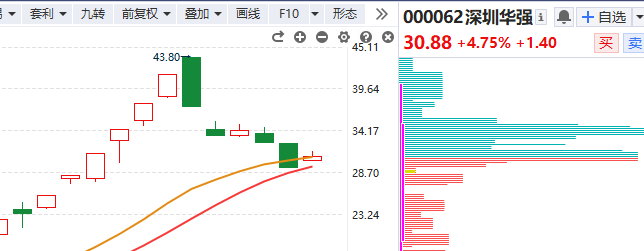 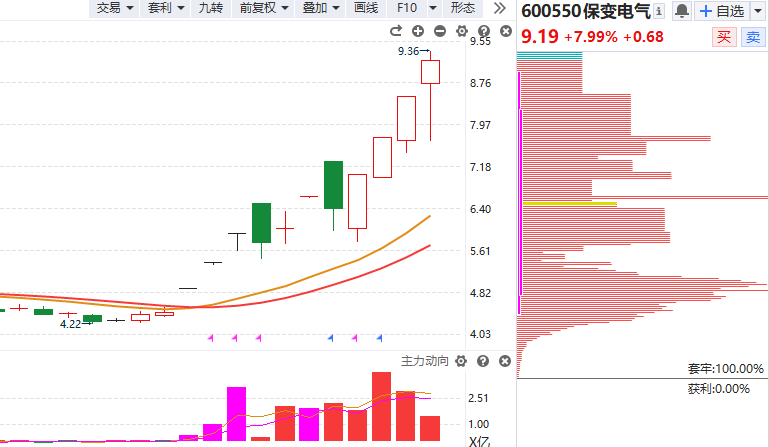 国企改革龙头
华为海思龙头
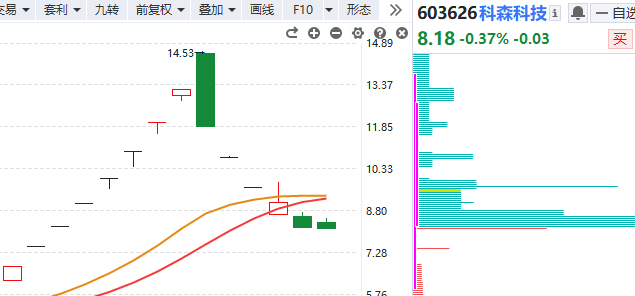 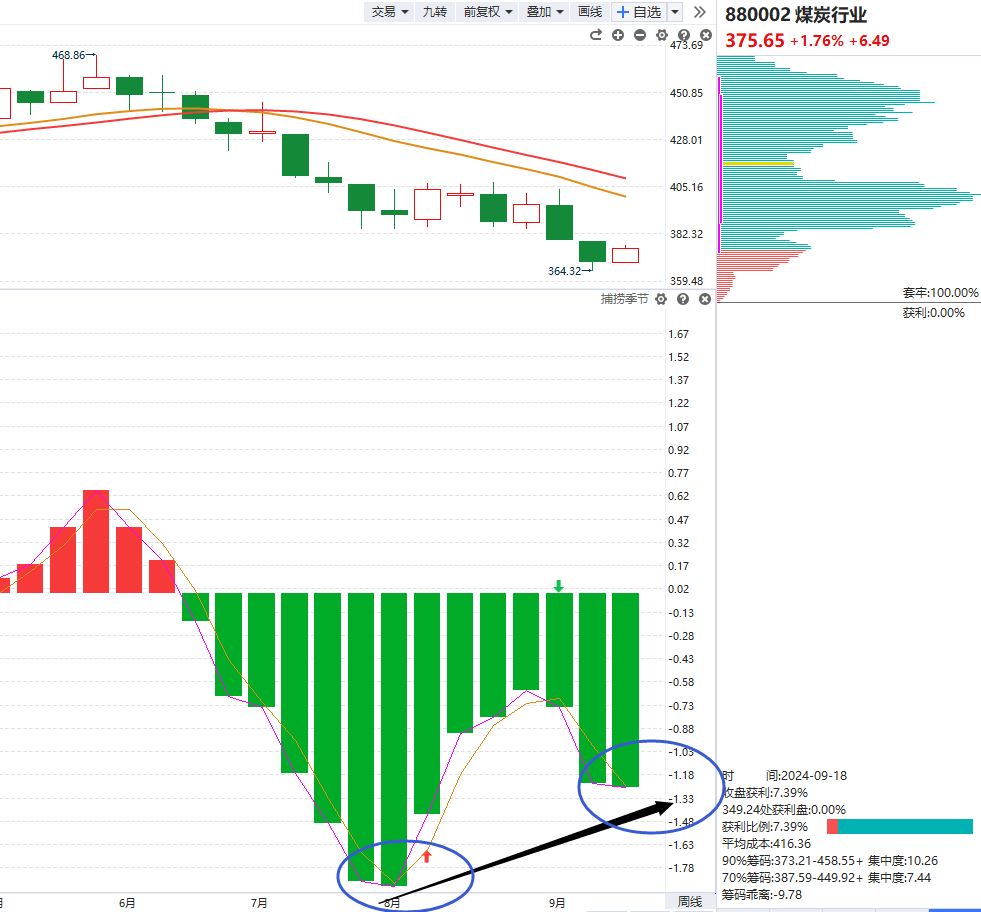 折叠屏龙头
超跌权重酝酿底背离反弹
PART 02
盘面看点
1.控盘增加+业绩增长
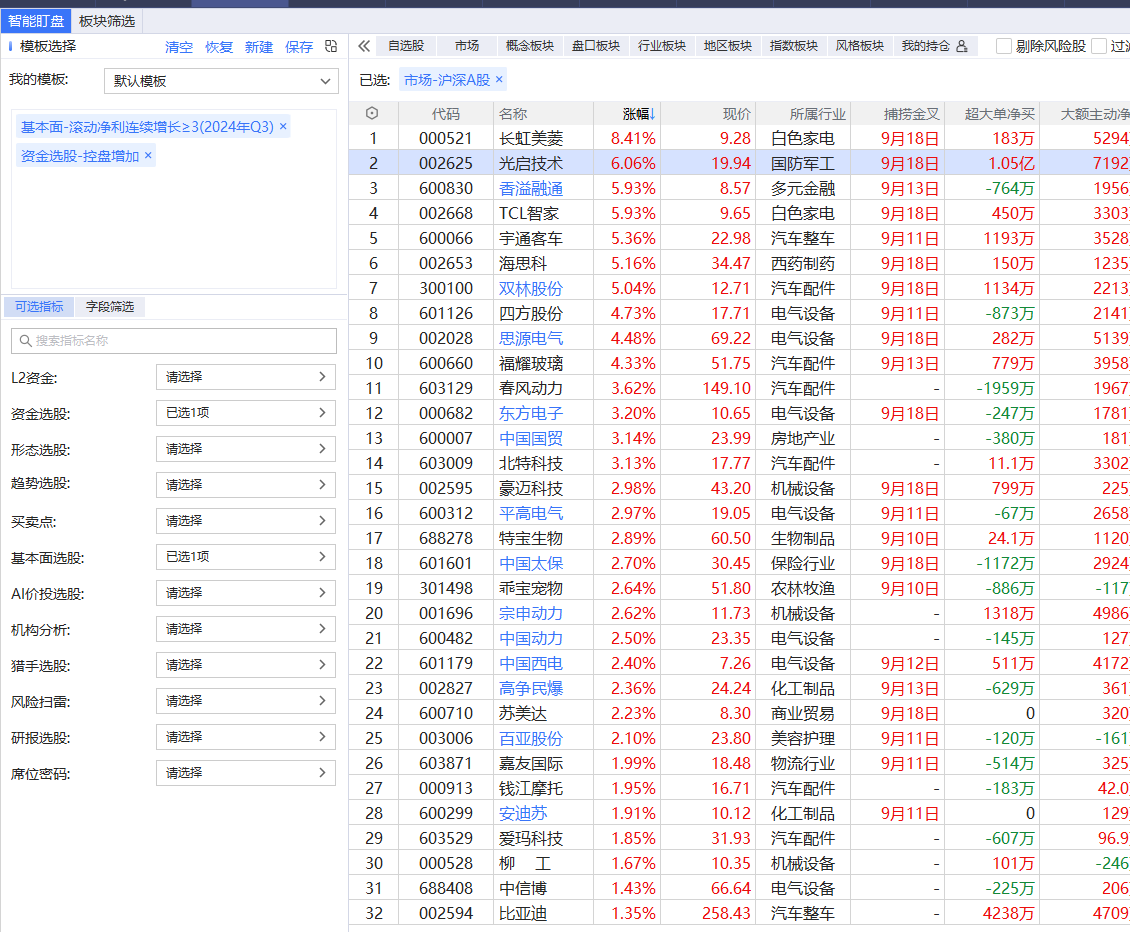 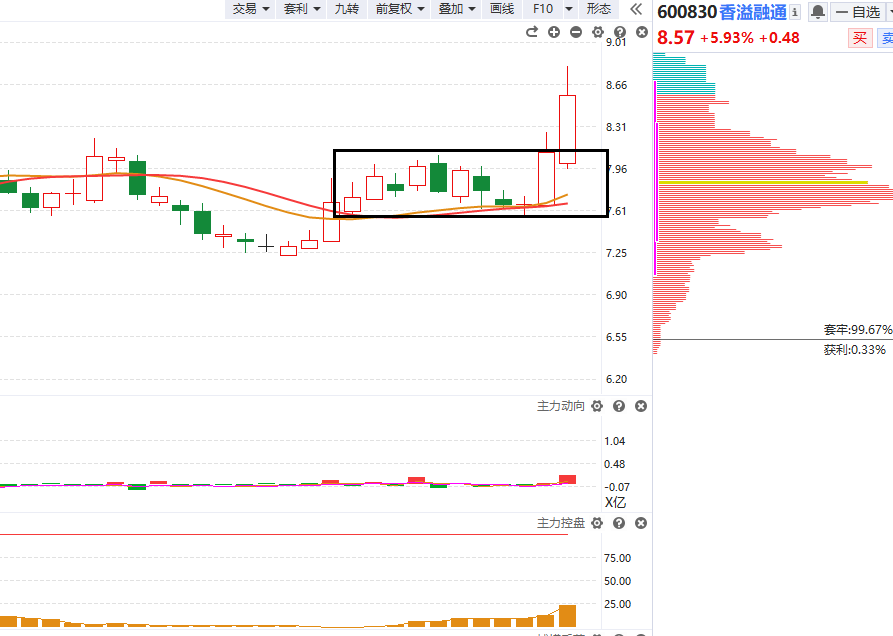 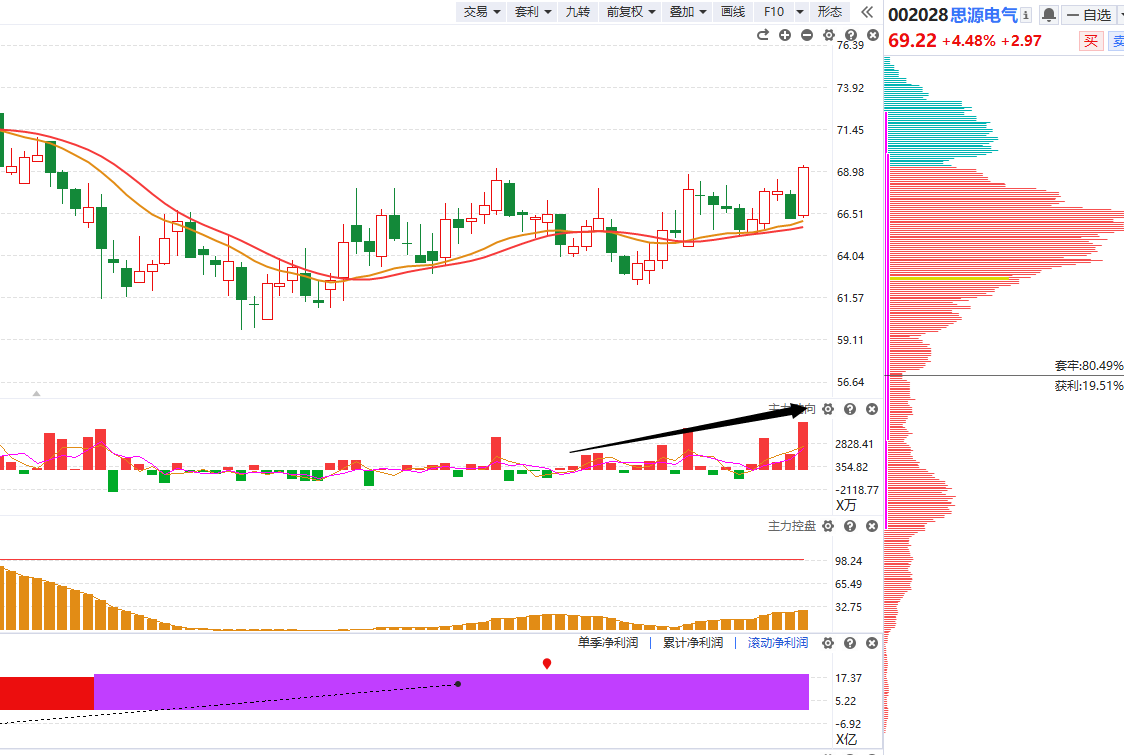 2.业绩低估型
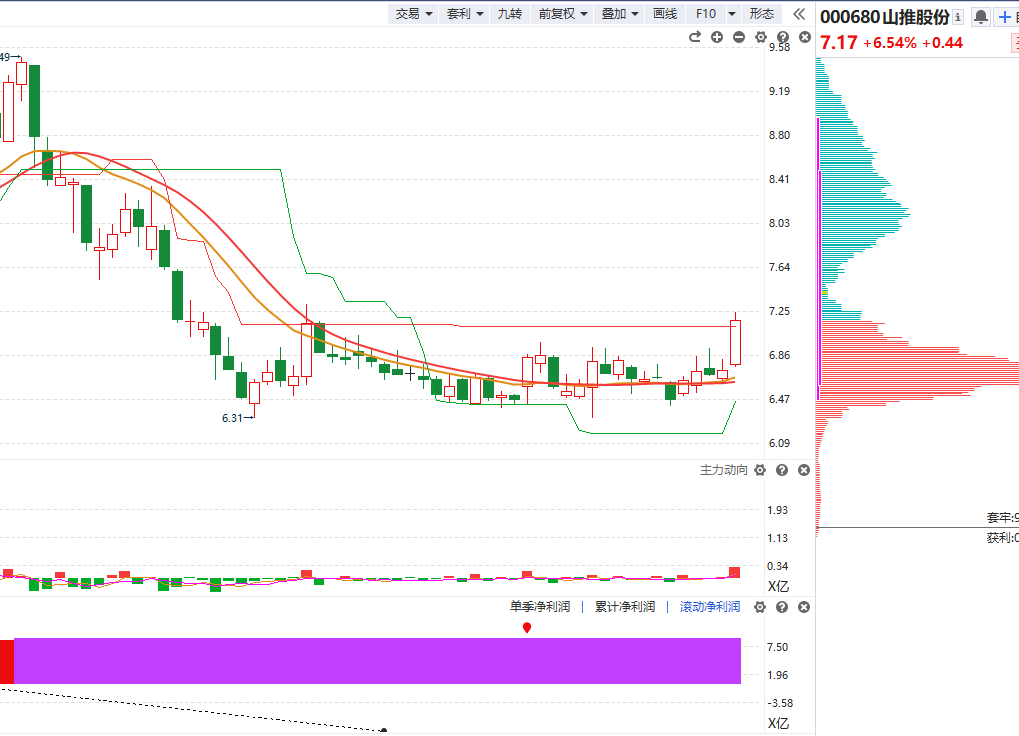 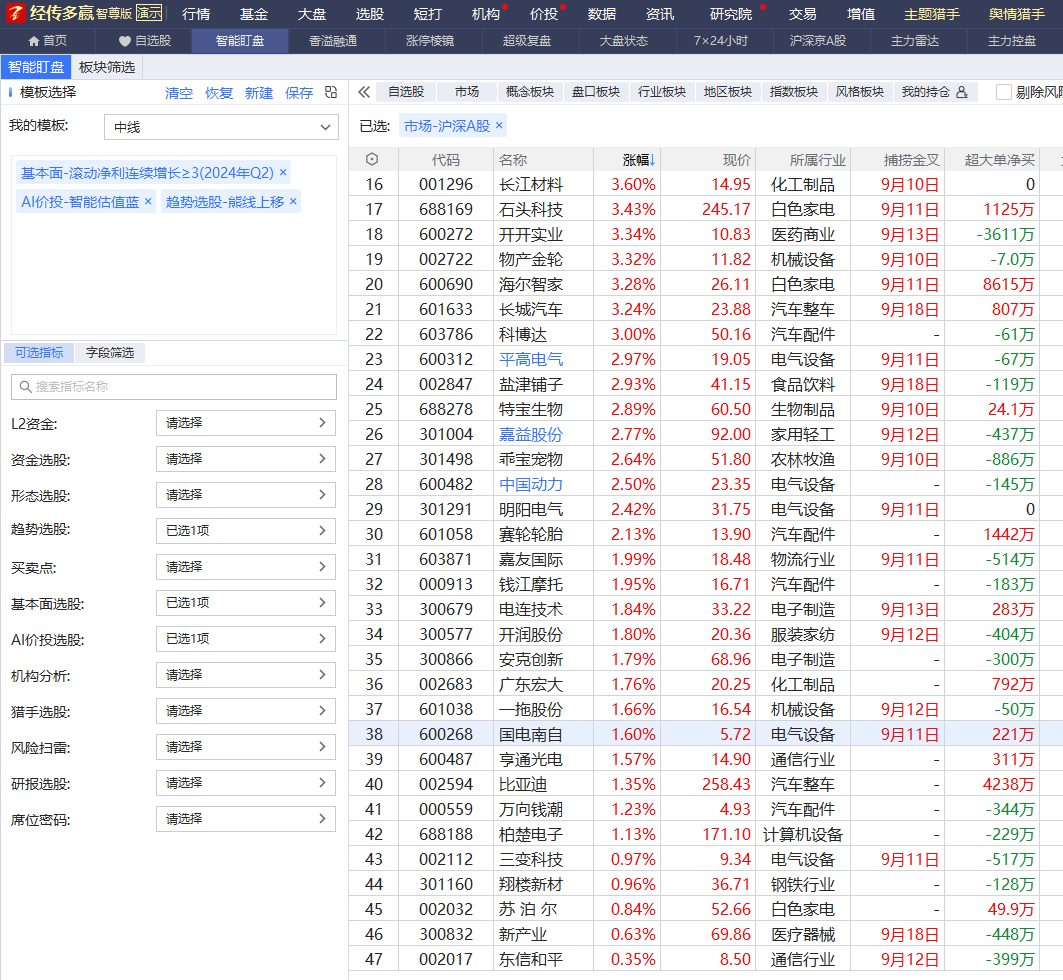 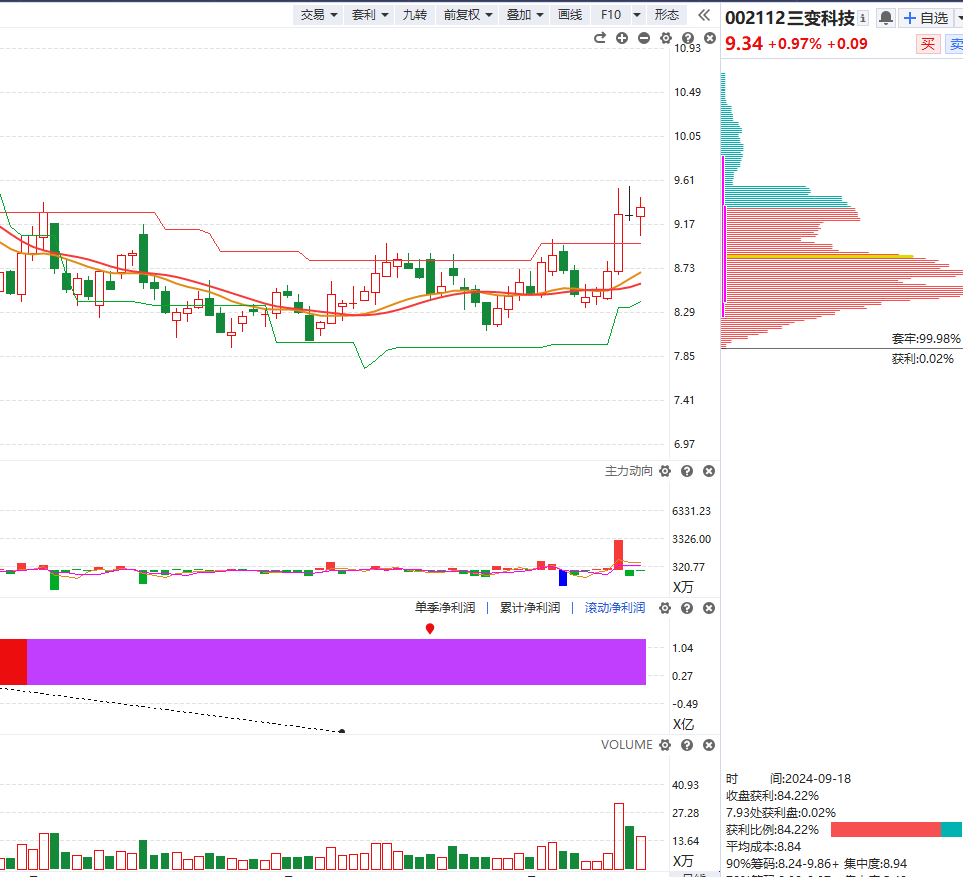 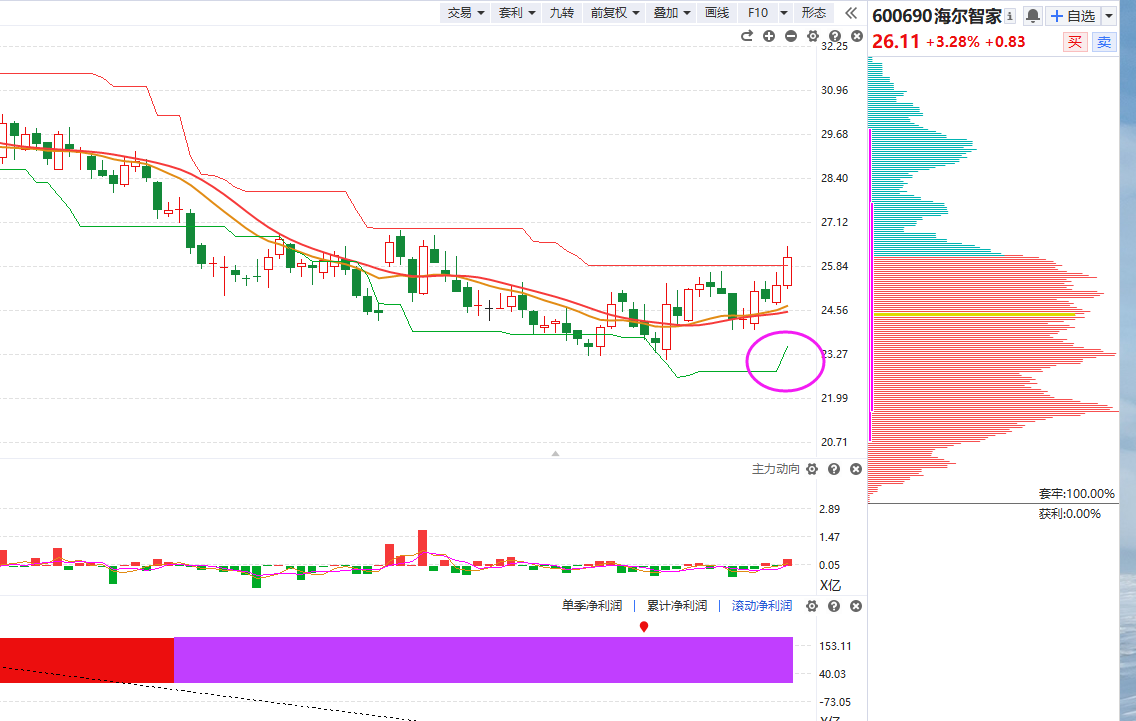 周线死叉日线回档易破位
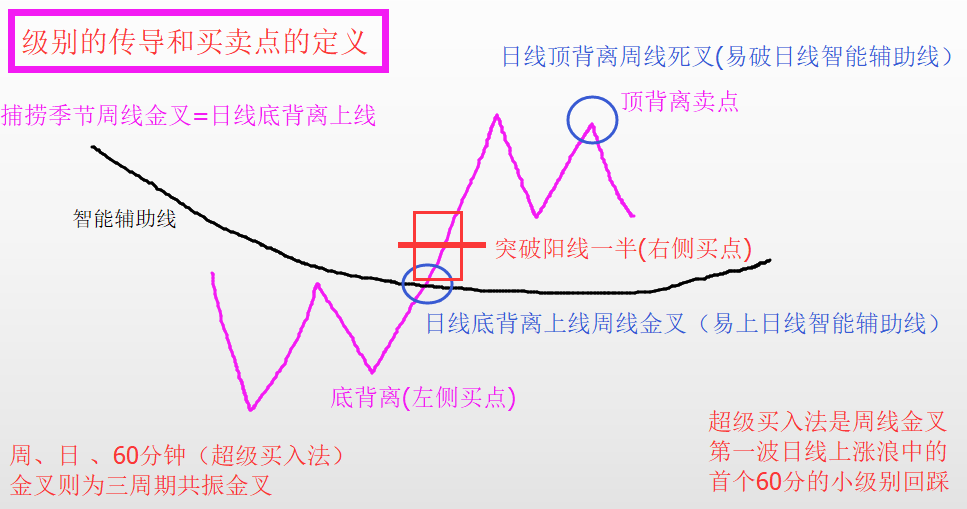 股票的不同阶段
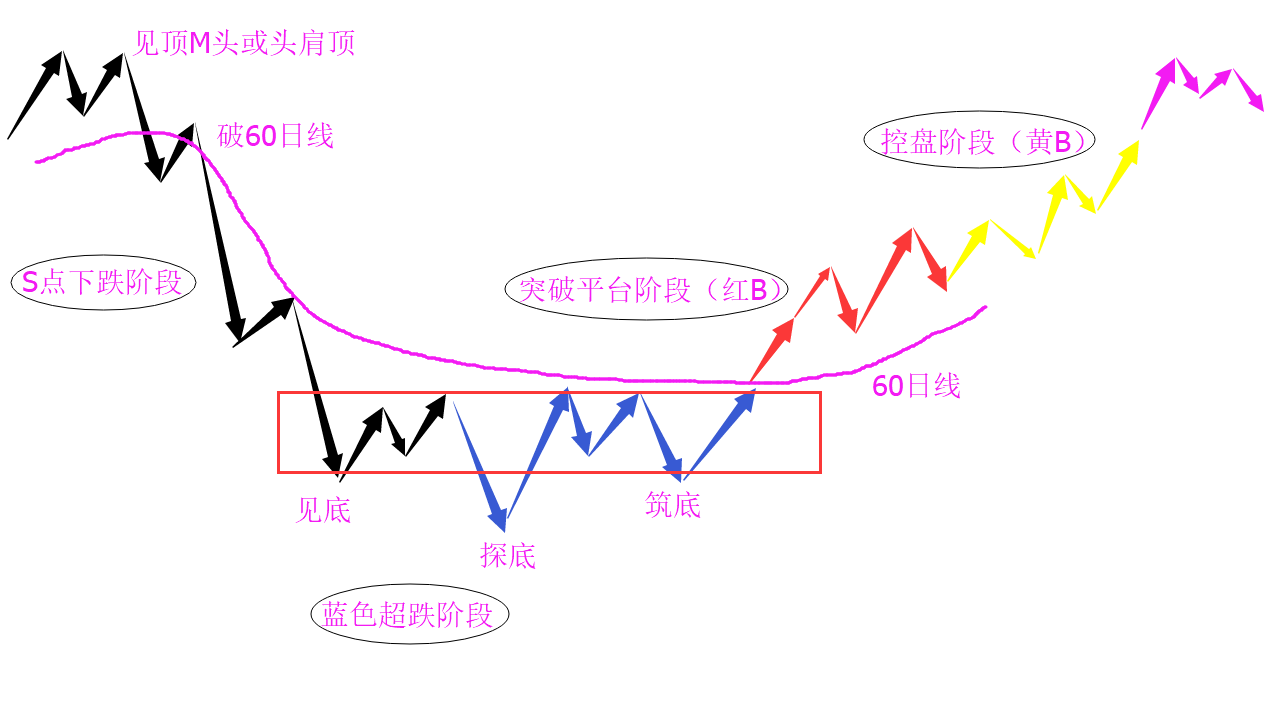 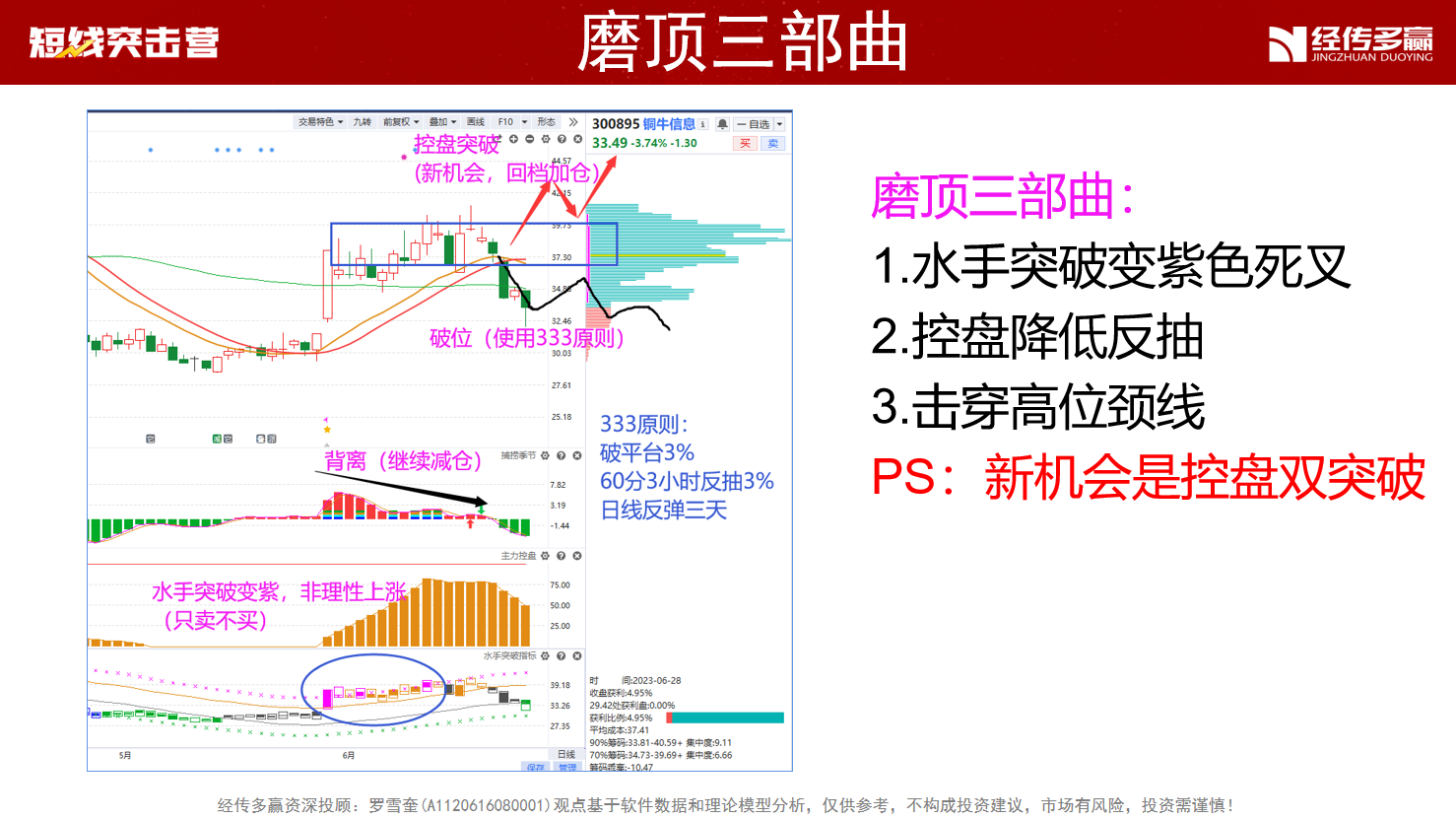 十一月行情展望
九套战法
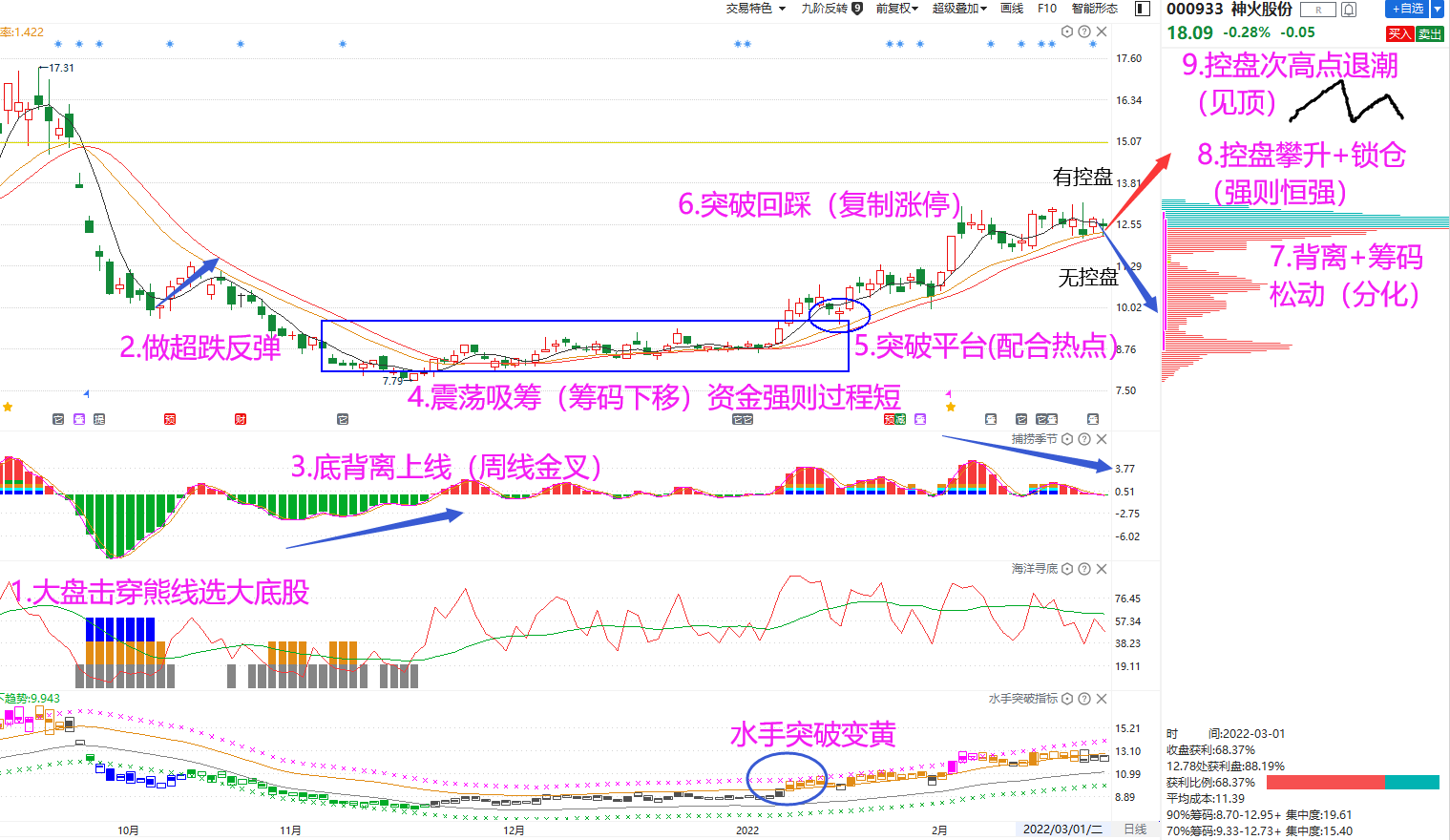 主力状态的用法
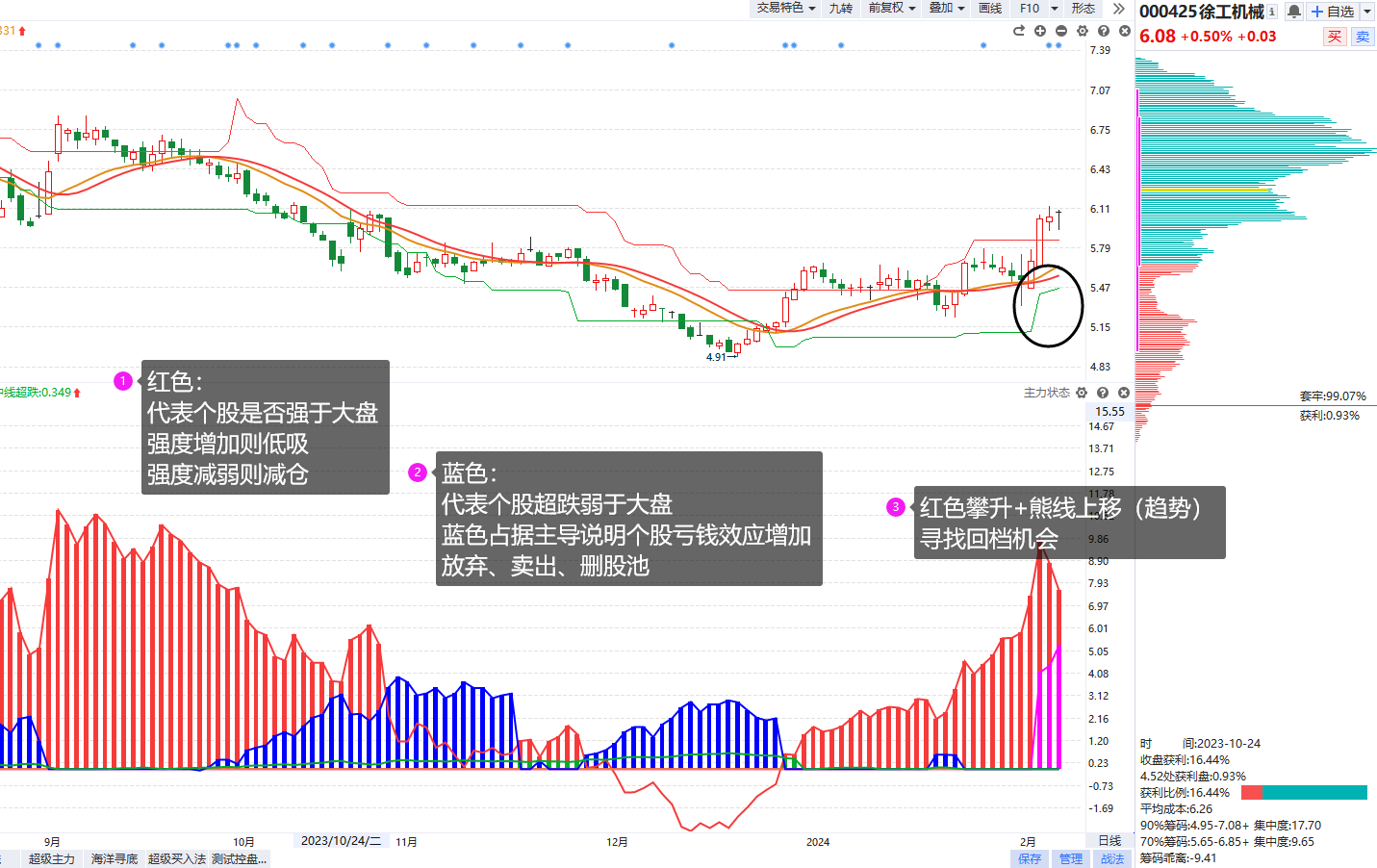 红色：强于大盘
蓝色：弱于大盘
紫色：游资拉升
黄色：控盘状态
找到强于大势的股，选股的核心就是想办法强于对标物
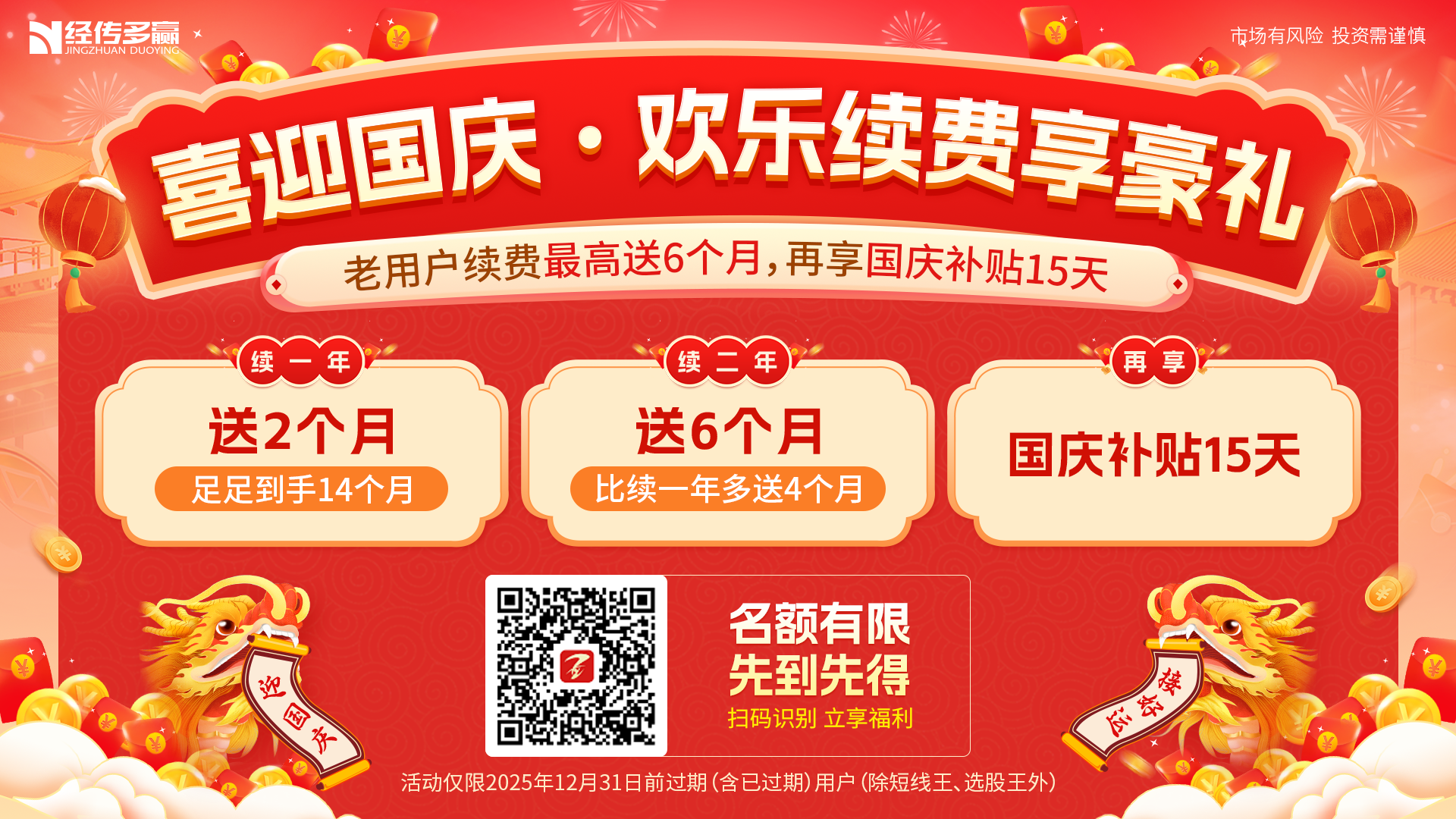 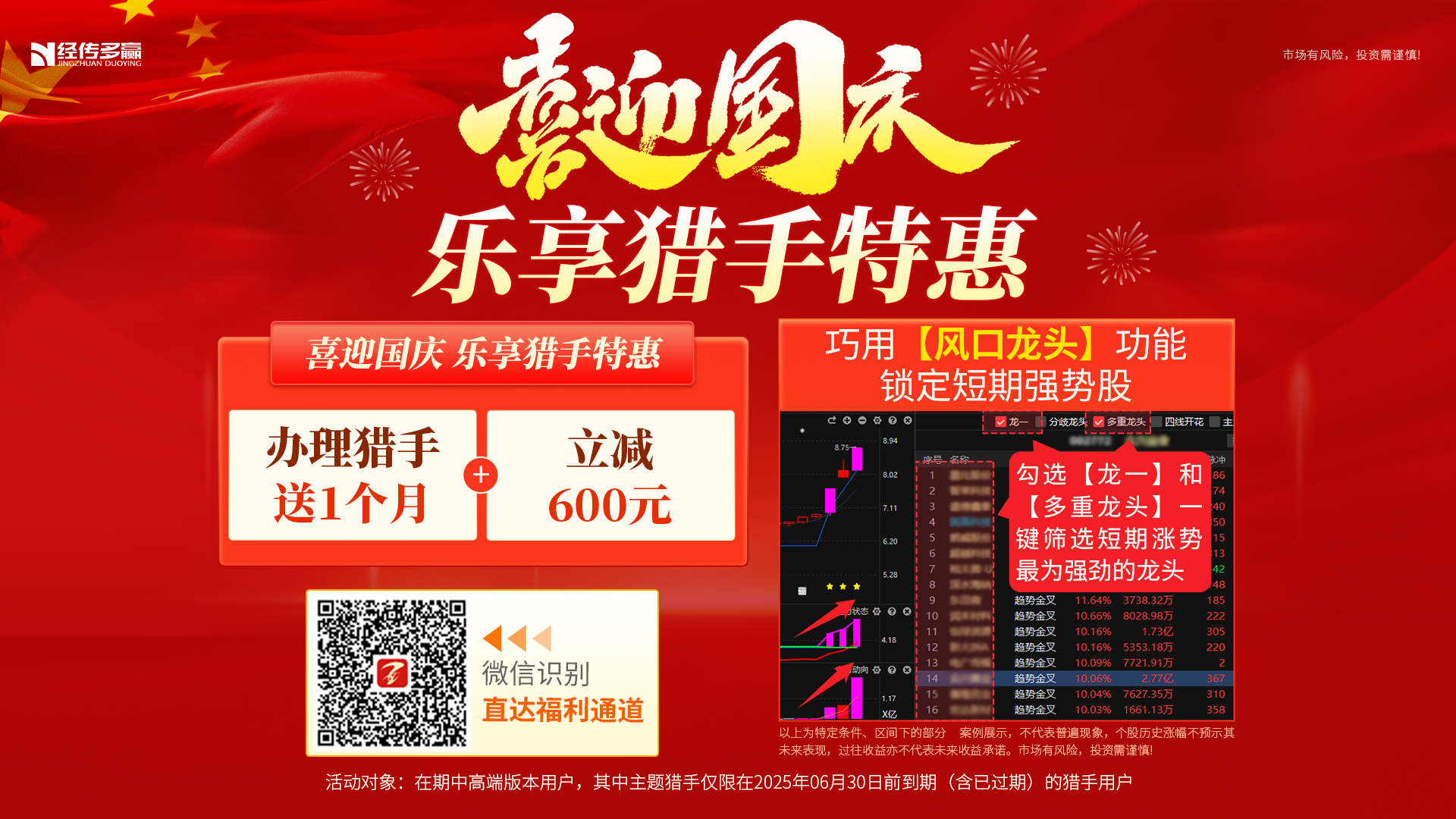 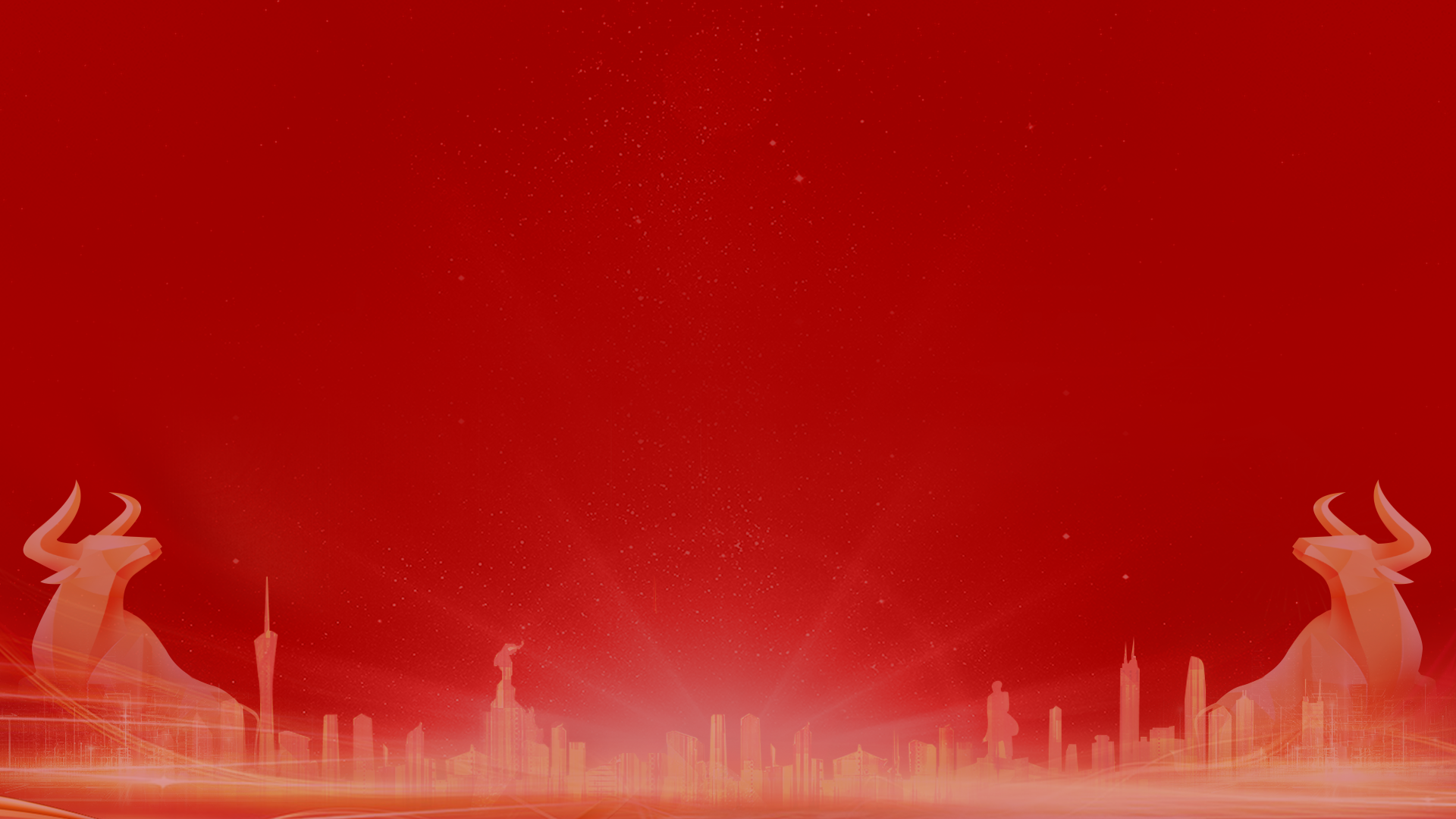 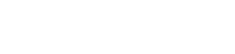 让投资遇见美好
我司所有工作人员均不允许推荐股票、不允许承诺收益、不允许代客理财、不允许合作分成、不允许私下收款，如您发现有任何违规行为，请立即拨打400-9088-988向我们举报！

风险提示：所有信息及观点均来源于公开信息及经传软件信号显示，仅供参考，不构成最终投资依据，软件作为辅助参考工具，无法承诺收益，投资者应正视市场风险，自主作出投资决策并自行承担投资风险。投资有风险，入市须谨慎！